New Hire Onboarding ROAD MAP
INSERT THERAPEUTIC AREA
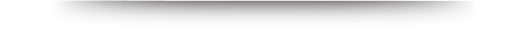 For internal use only; not to be shared or distributed to anyone outside the company.
Road Map User Guide
Introduction into the Roadmap (writing to come later)
Weekly objectives overview page
How to read the roadmap
How to interpret the icons
Insert Table of Contents (page 3) content into this page
For internal use only; not to be shared or distributed to anyone outside the company.
TABLE OF CONTENTS
Slide to include all icons and legends/key description
STATUS ICONS (2)
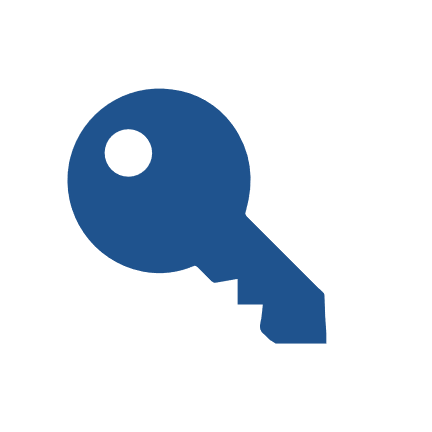 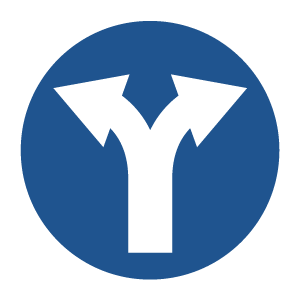 TRAINING ICONS
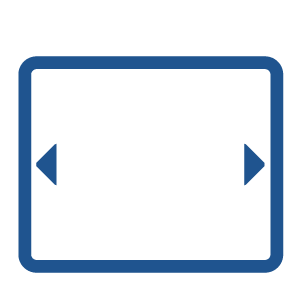 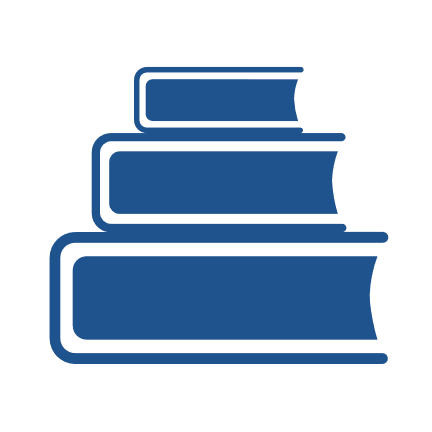 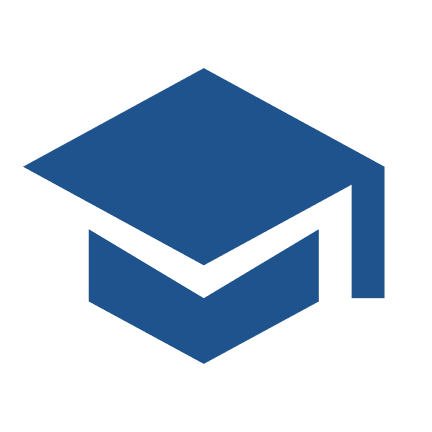 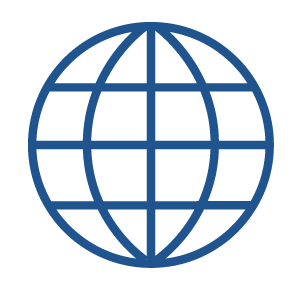 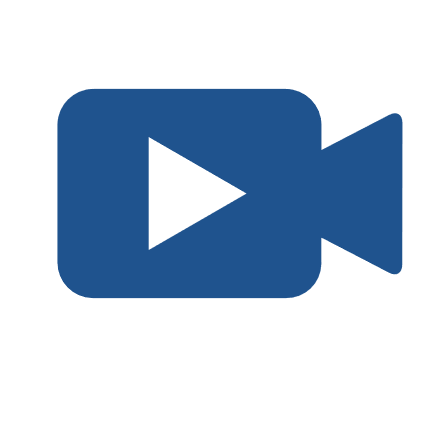 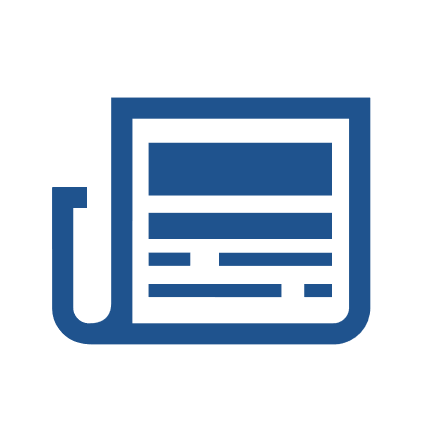 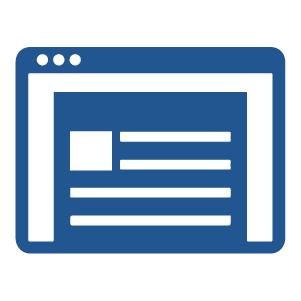 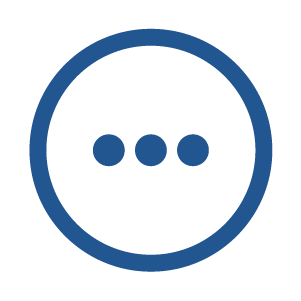 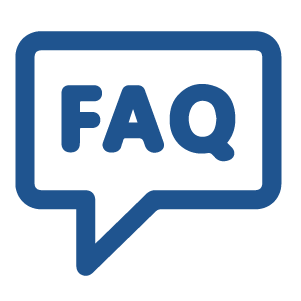 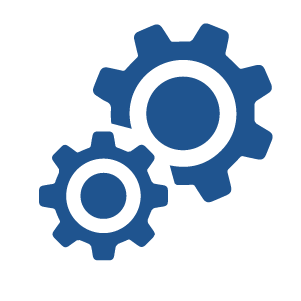 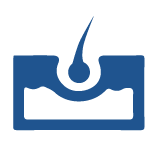 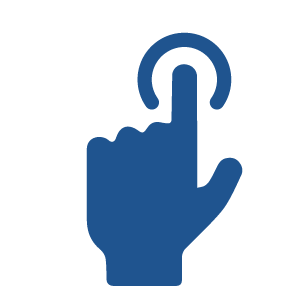 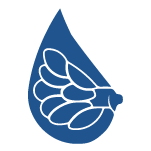 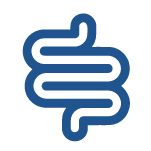 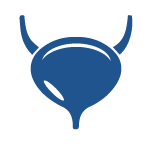 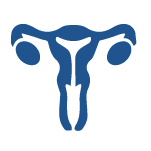 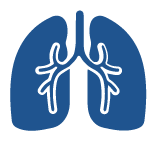 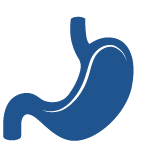 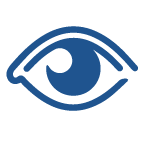 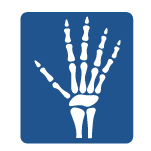 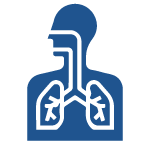 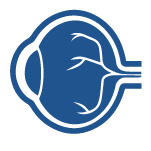 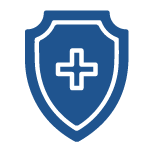 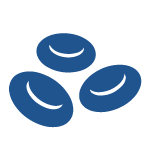 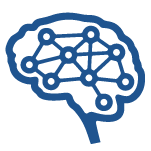 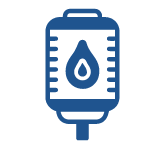 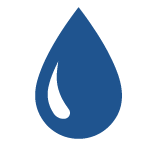 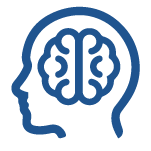 For internal use only; not to be shared or distributed to anyone outside the company.
Therapeutic Area Learning Road Map
lorem ipsum
lorem ipsum
lorem ipsum
lorem ipsum
lorem ipsum
lorem ipsum
lorem ipsum
lorem ipsum
lorem ipsum
STEP1
STEP2
STEP3
lorem ipsum
lorem ipsum
lorem ipsum
lorem ipsum
lorem ipsum
lorem ipsum
lorem ipsum
lorem ipsum
lorem ipsum
STEP6
STEP5
STEP4
lorem ipsum
lorem ipsum
lorem ipsum
lorem ipsum
lorem ipsum
lorem ipsum
lorem ipsum
lorem ipsum
lorem ipsum
STEP7
STEP8
STEP9
lorem ipsum
lorem ipsum
lorem ipsum
lorem ipsum
lorem ipsum
lorem ipsum
lorem ipsum
lorem ipsum
lorem ipsum
lorem ipsum
lorem ipsum
lorem ipsum
STEP12
STEP11
STEP10
For internal use only; not to be shared or distributed to anyone outside the company.
Therapeutic Area Clinical Roadmap Week 1
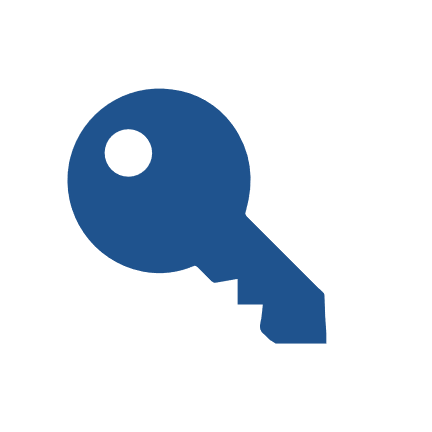 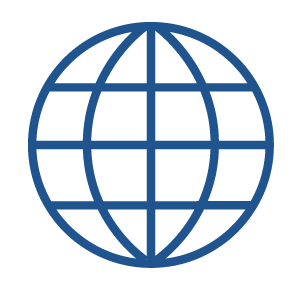 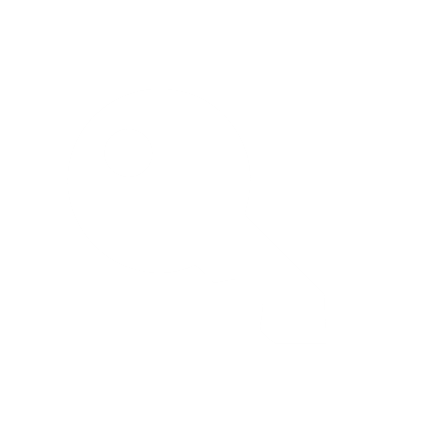 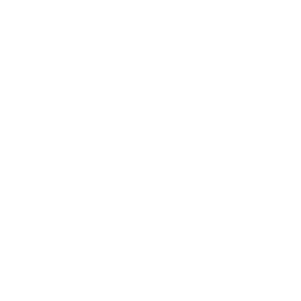 STATUS ICONS
For internal use only; not to be shared or distributed to anyone outside the company.